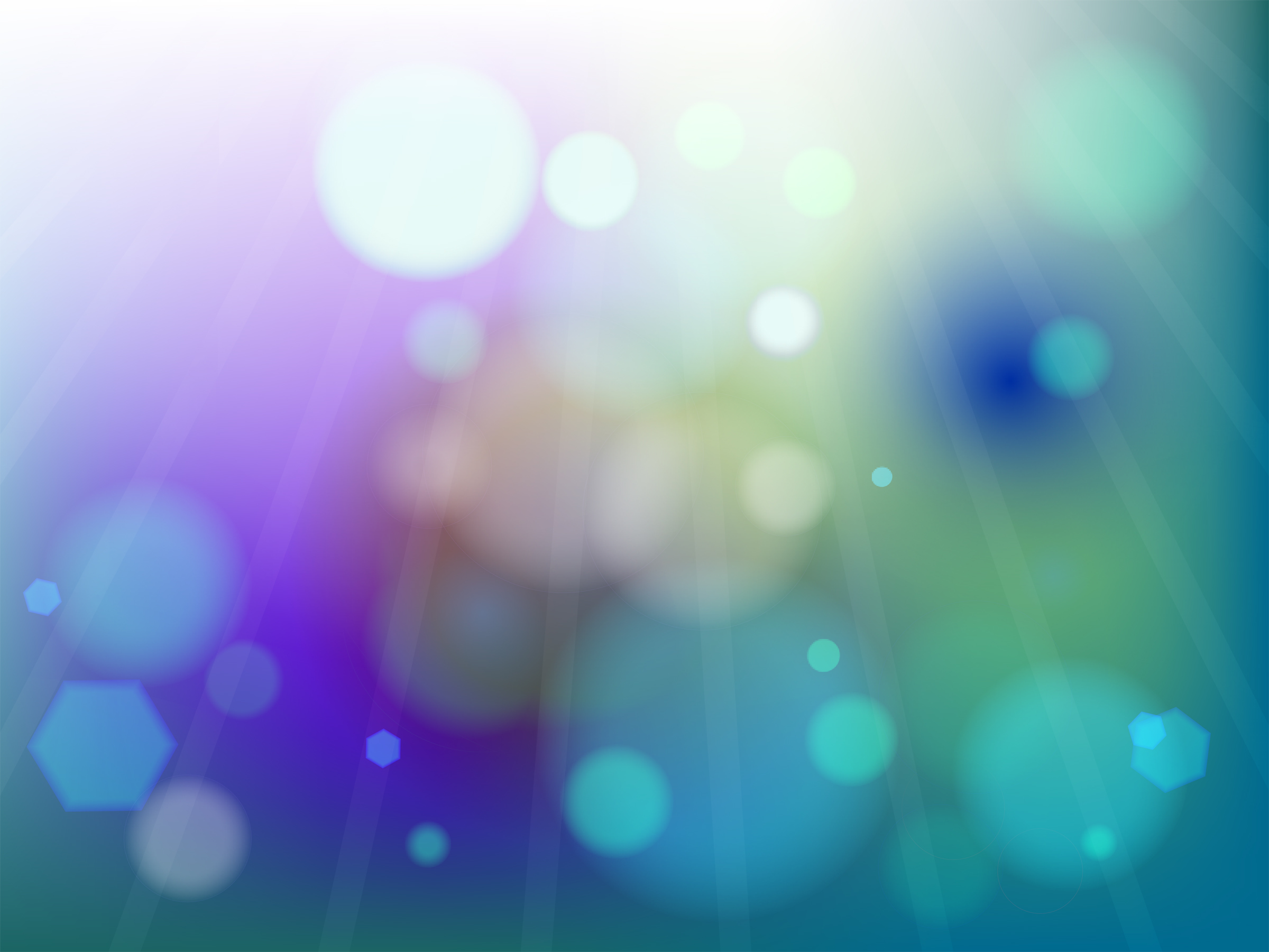 Project Plan:
For my digital library, I will display Rachael Goldstein’s (my sister) pencil drawings.
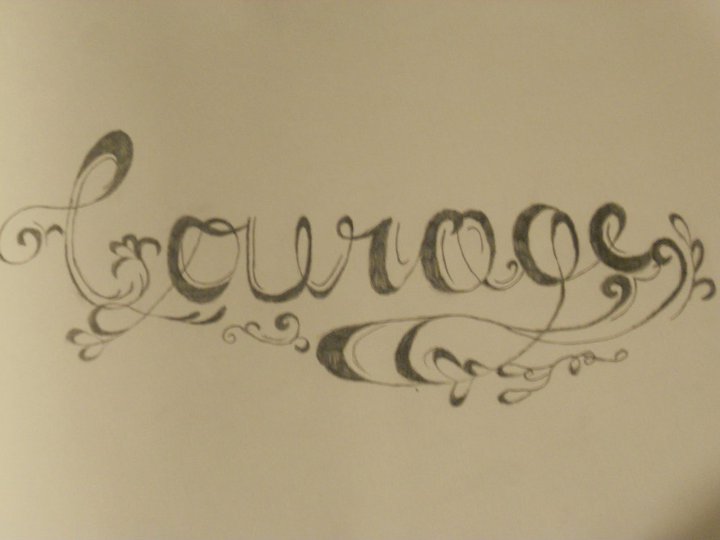 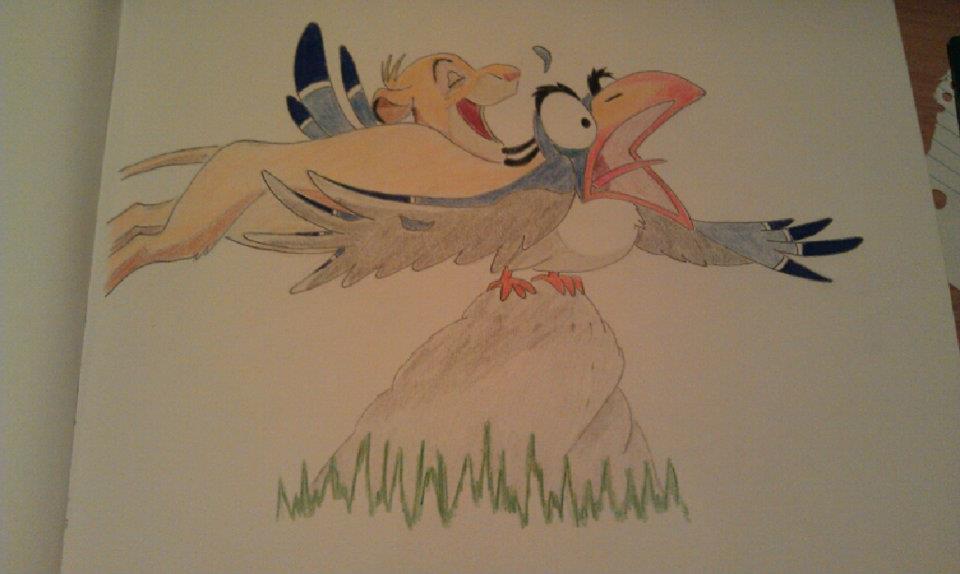 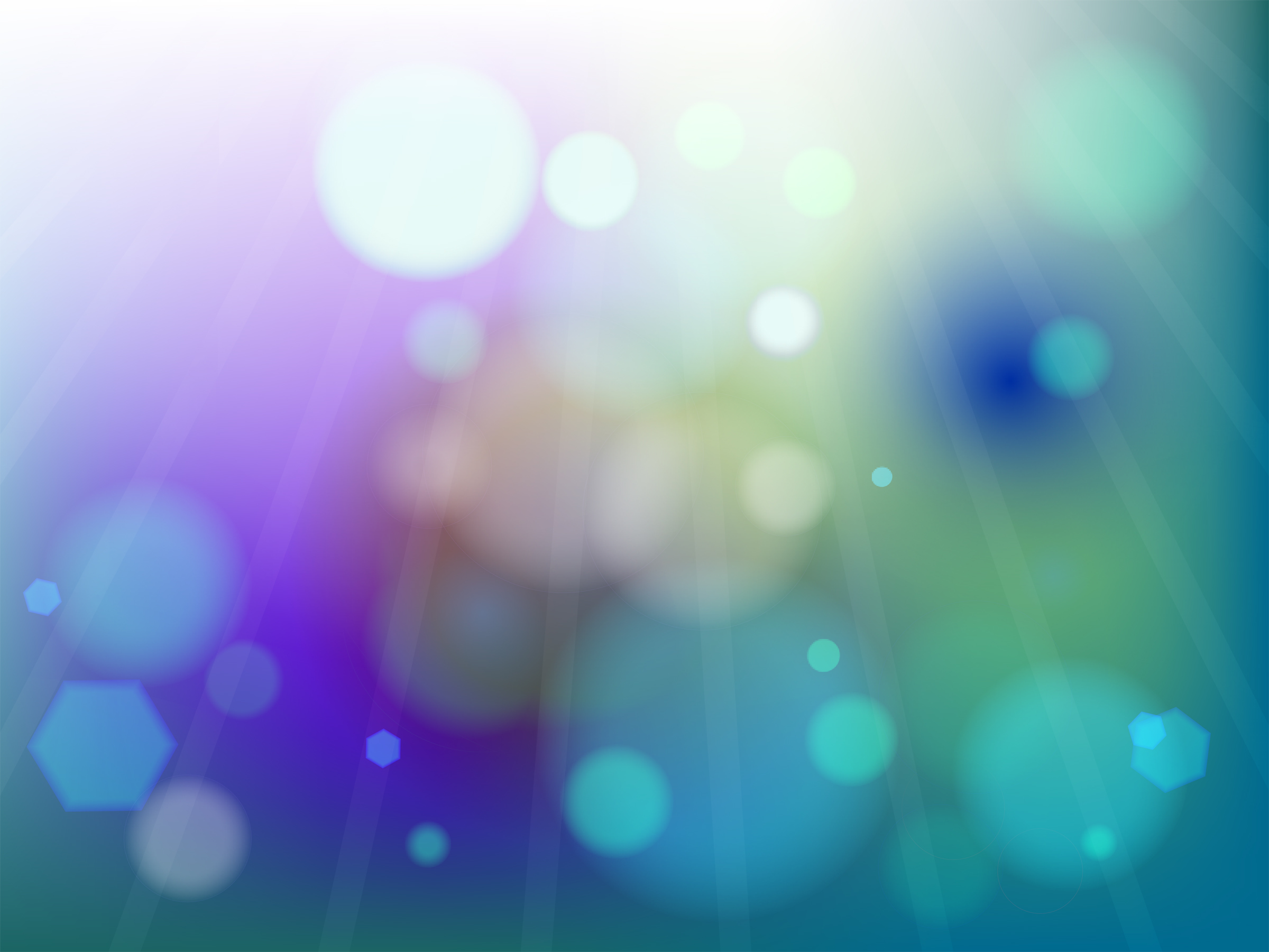 Library:
I plan to divide the drawings into the following collections: 
 
Original Drawings
Calligraphy
Based on Disney movies
Other Cartoon characters
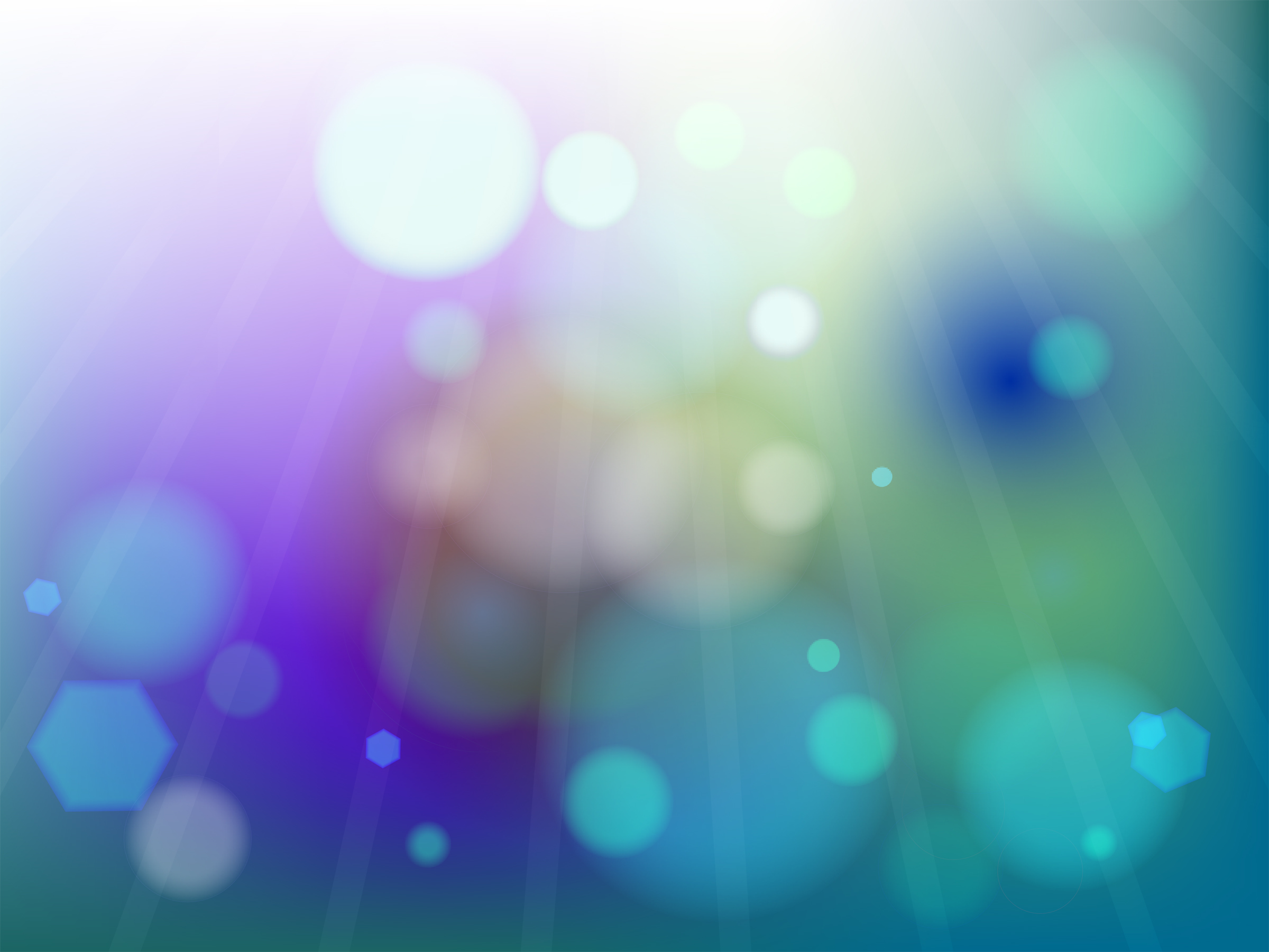 Organization
Pictures in the collections will be divided by:
Original Drawings and Other Cartoon Characters:
Color 
Grayscale
Based on Disney Movies:
By movie: The Lion King, Beauty and the Beast
By character: Mickey Mouse, etc.
And by color / grayscale
Calligraphy
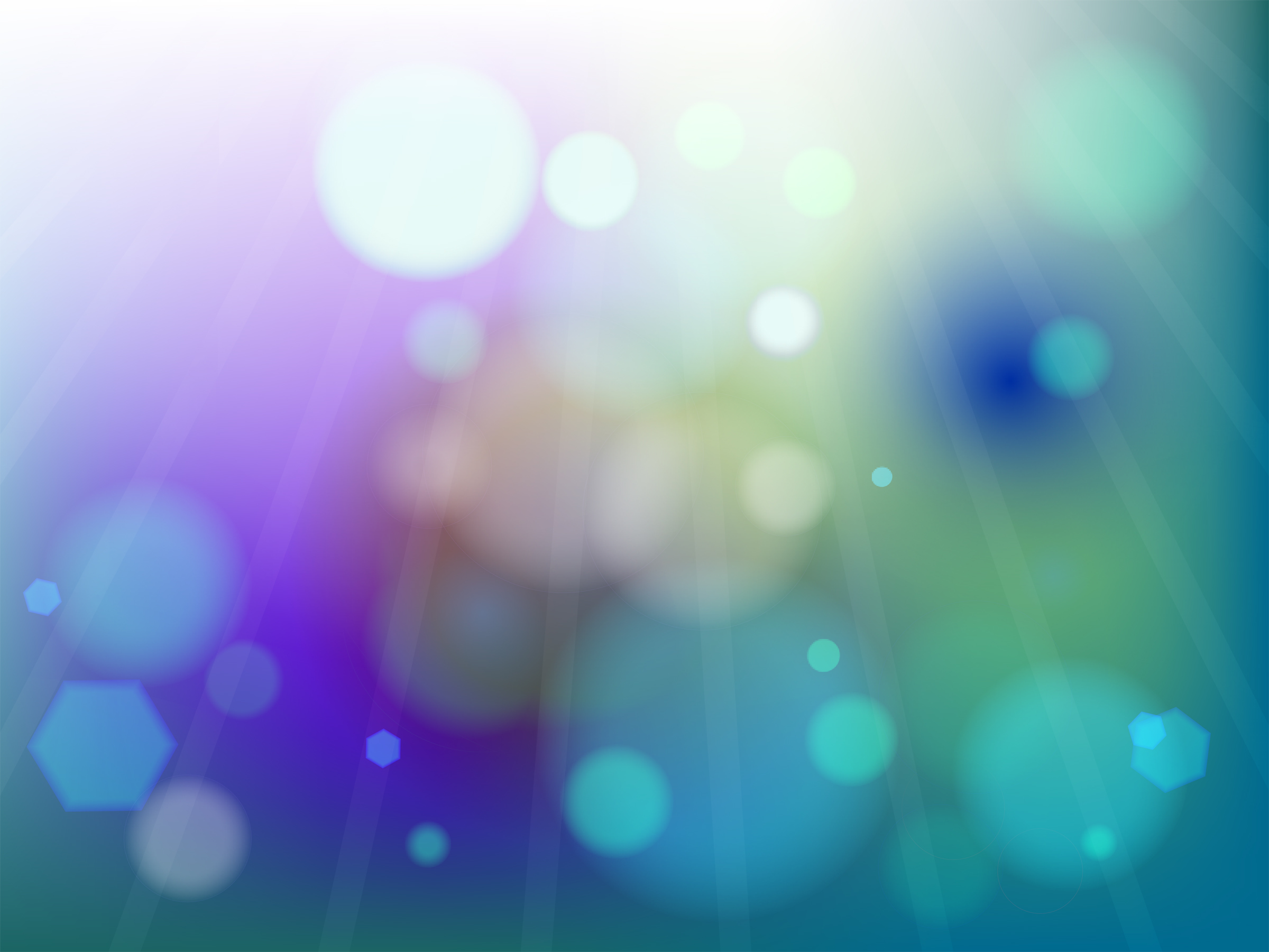 Tags:
Original Drawings
Cartoon Character
Disney
Calligraphy
Color
Grayscale
Character: Ex: Mickey Mouse
Movie: Ex: Lion King